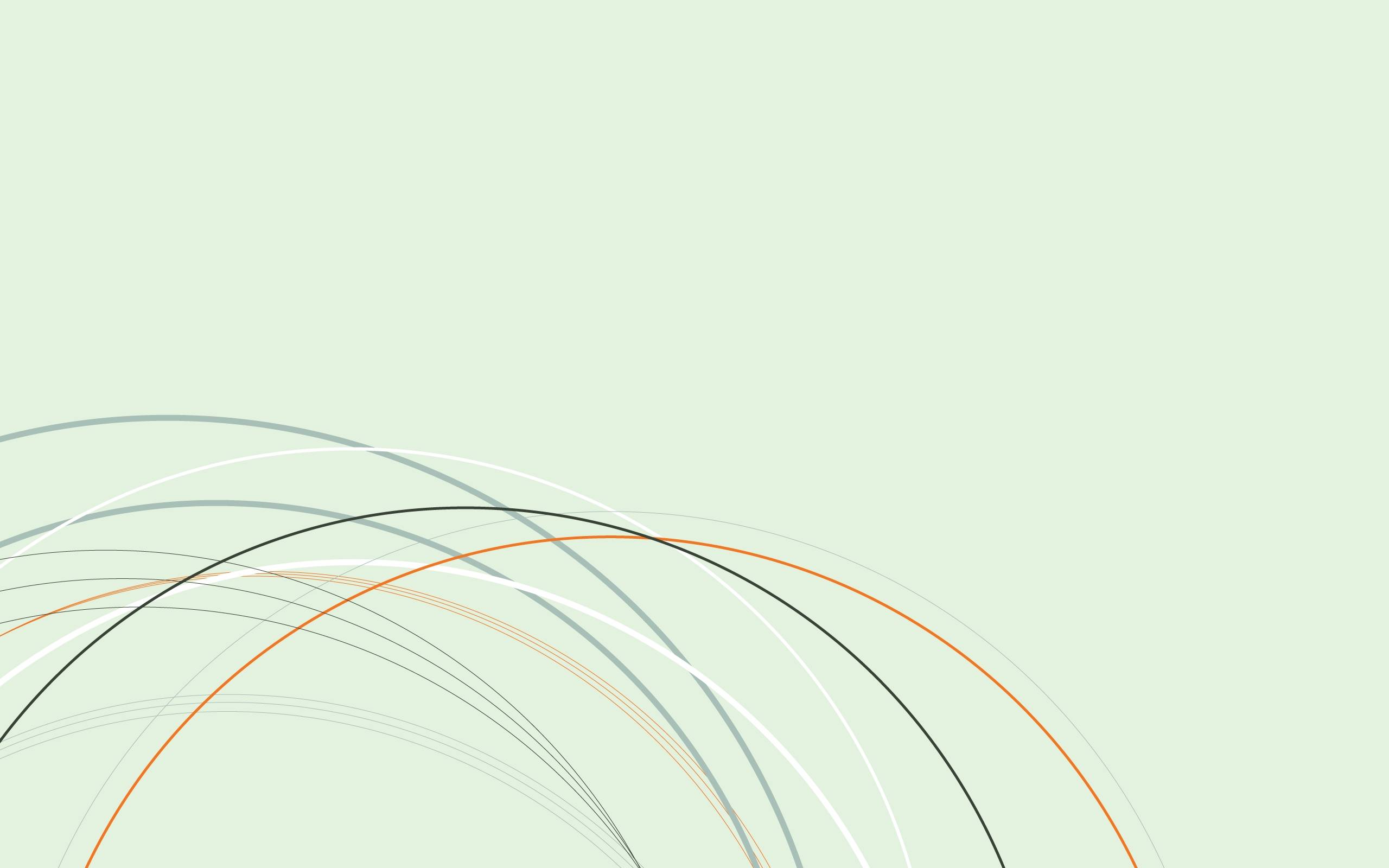 Как создать сообщество библиотеки в социальной сети?
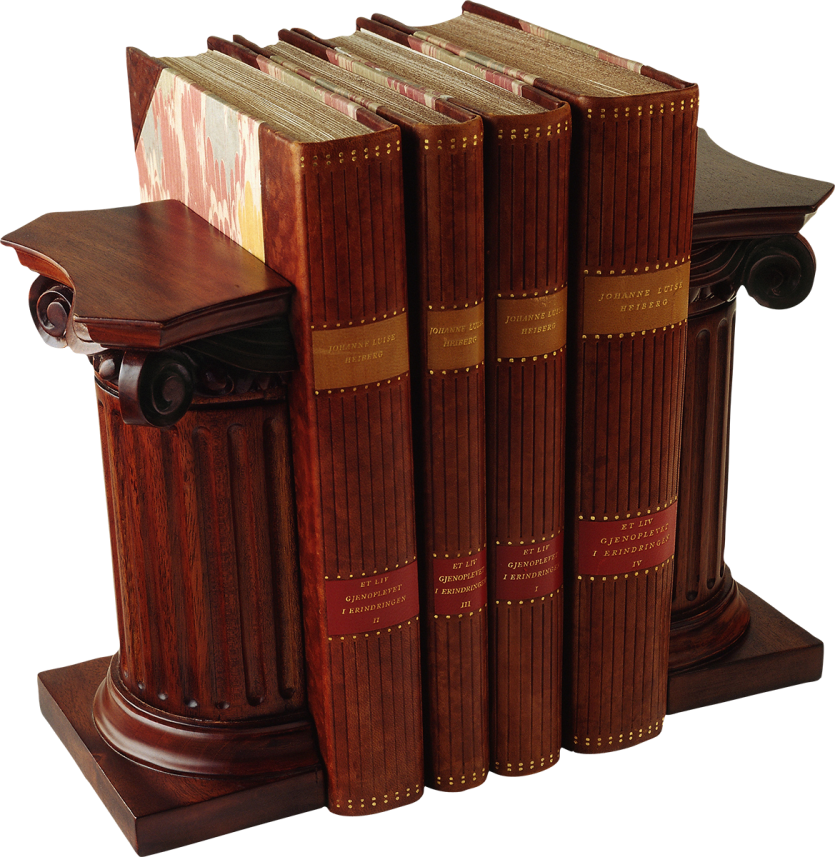 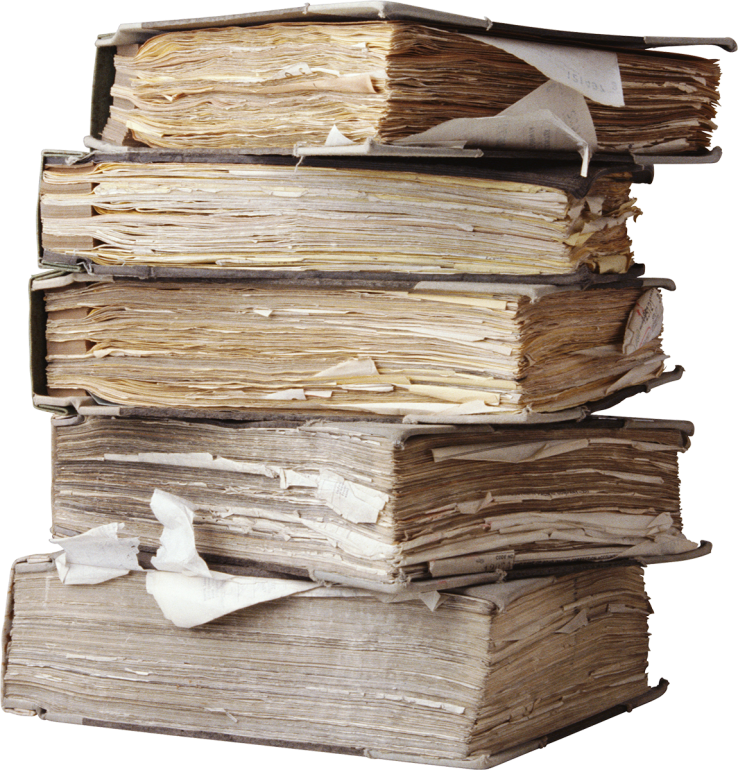 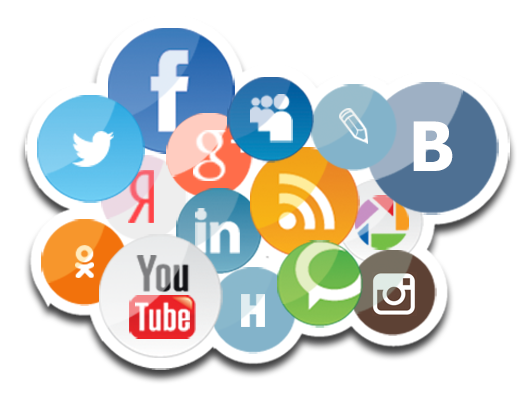 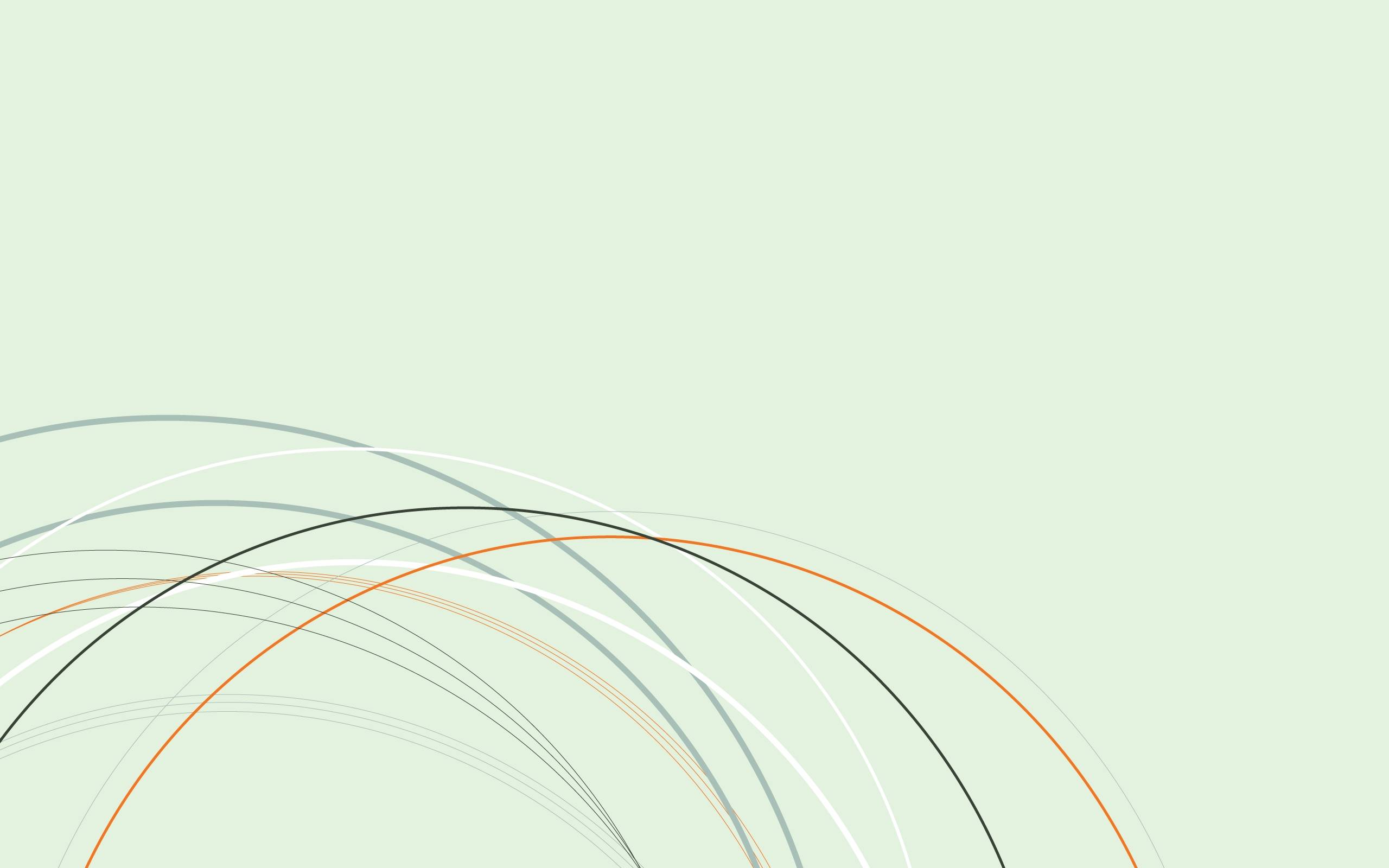 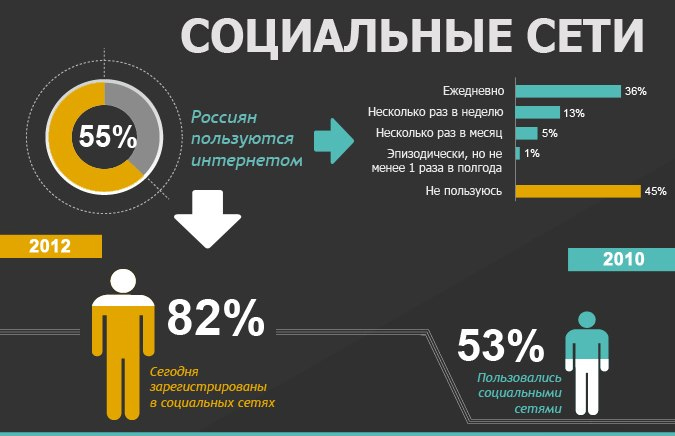 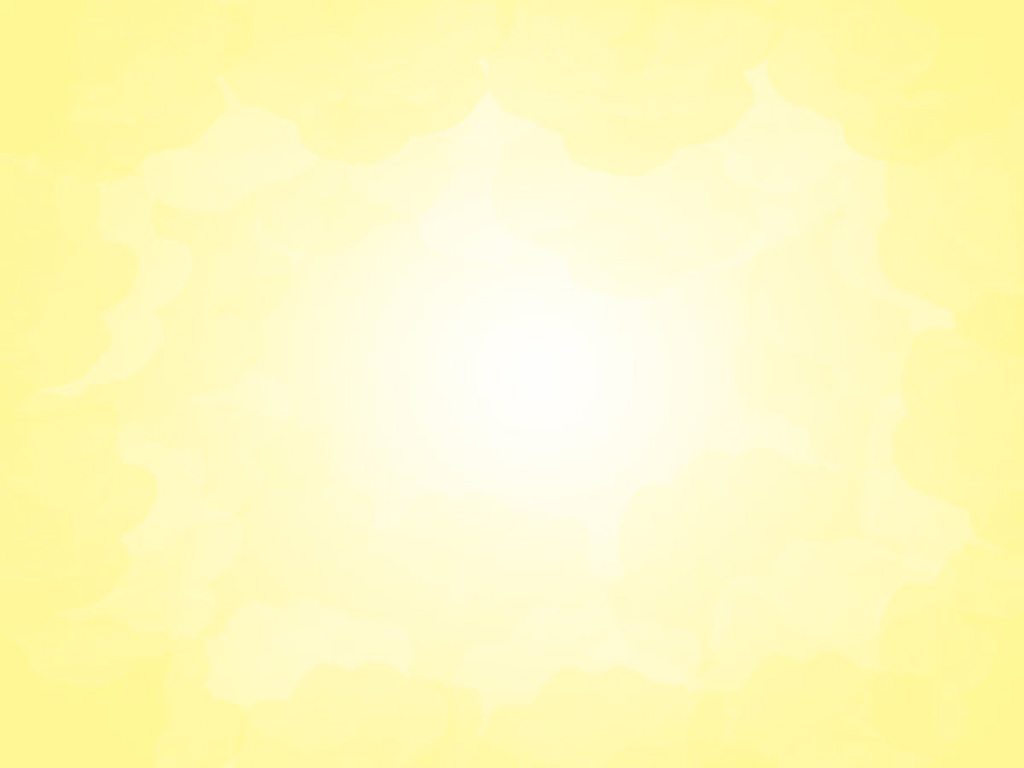 Social Media Marketing (SMM) — процесс привлечения внимания к бренду или продукту через социальные платформы. 

Дело в том, что социальные сети имеют аудиторию, сопоставимую с аудиторией телевизионных каналов, но пользователи в интернете намного более активны и внимательны к новой информации.
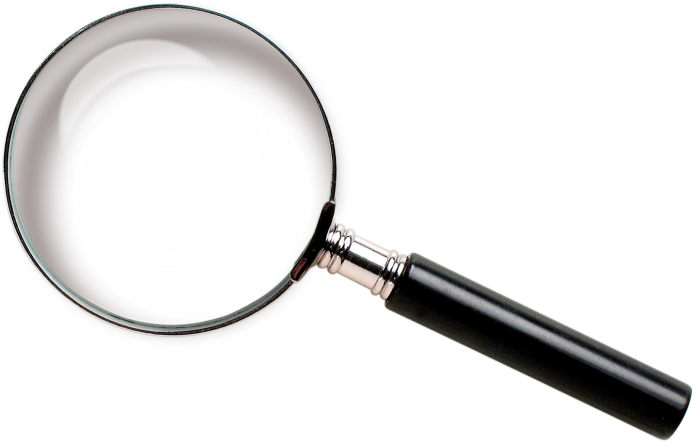 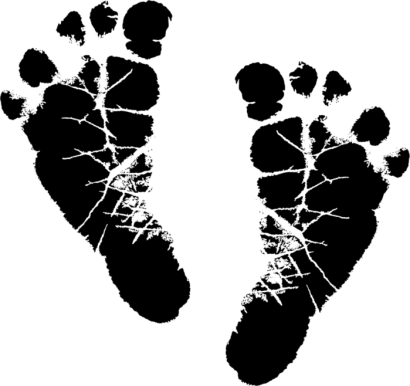 Зачем нужна группа библиотеки Вконтакте?
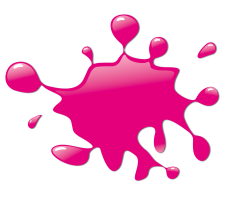 Вы продвигаете Вашу библиотеку среди людей, которые о ней не знали. Таким образом, вы привлекаете больше читателей, которые приходят и берут книги. 
Вы информируете читателей о мероприятиях, акциях библиотеки - всех важных событиях, о которых вы хотите, чтобы читатели знали.
Вы получаете больше возможностей для непосредственного общения с читателем, узнаёте о его потребностях, интересах.
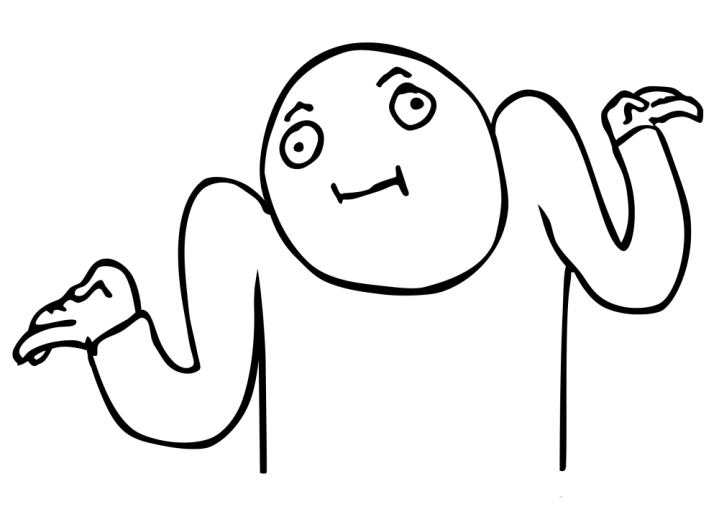 Как создать сообщество Вконтакте?
Шаг 1. Создание
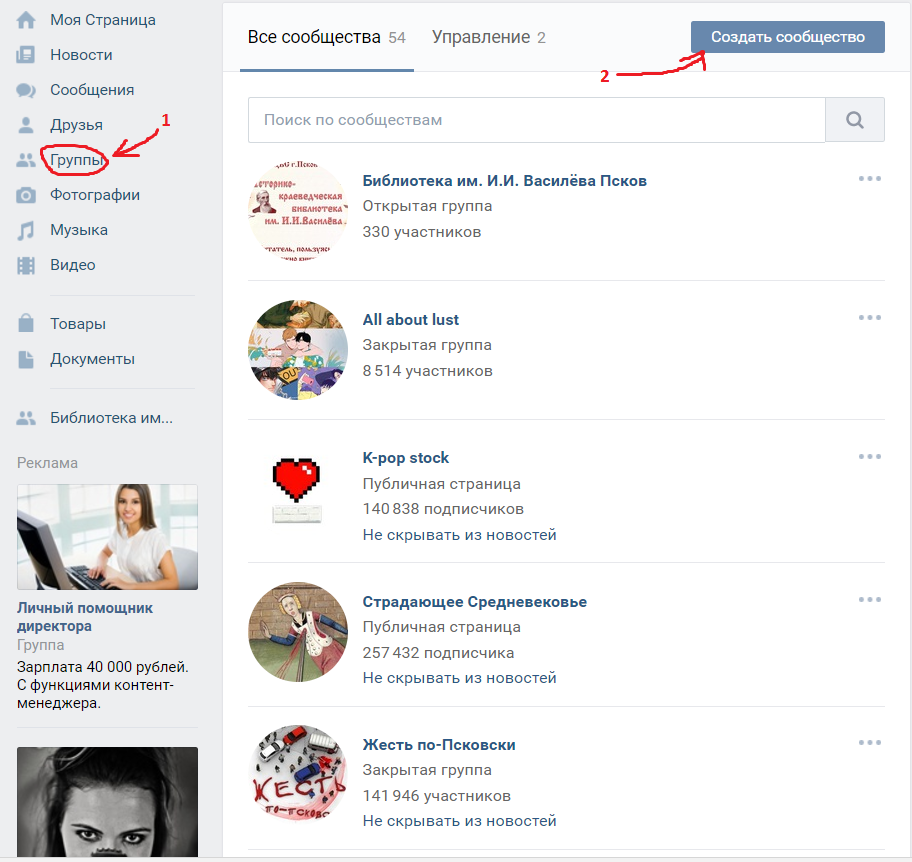 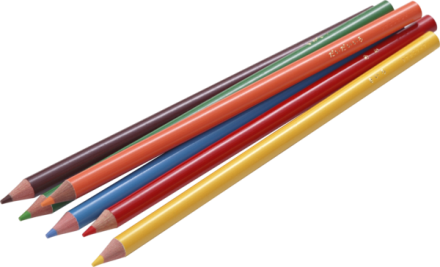 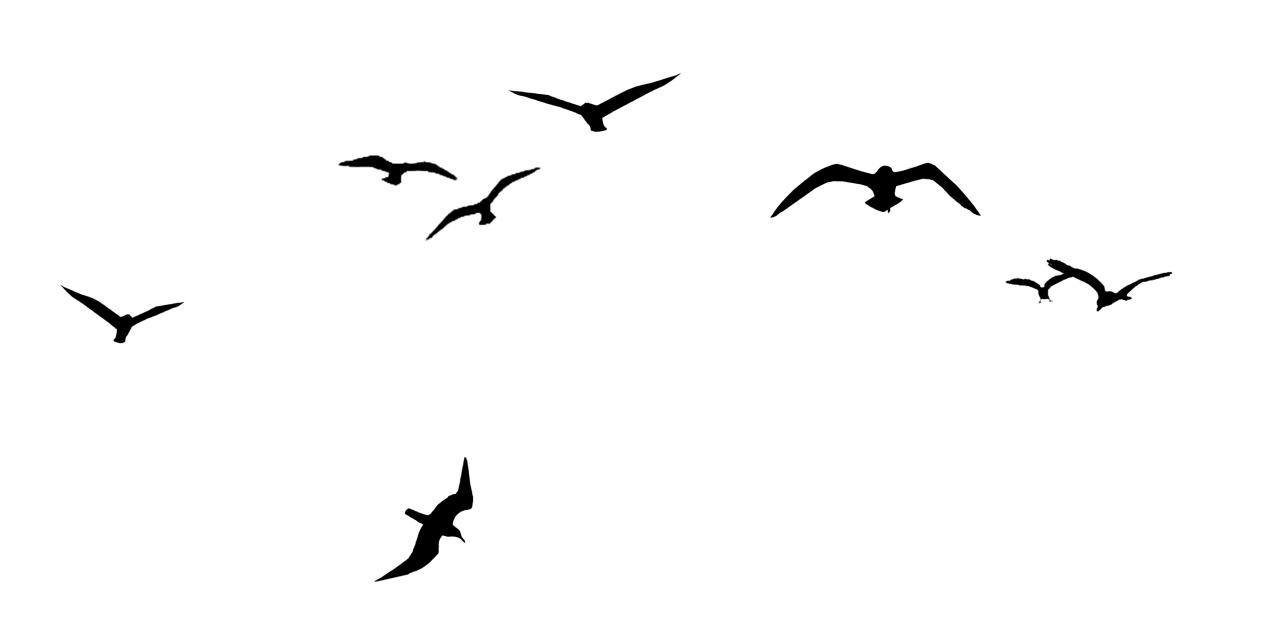 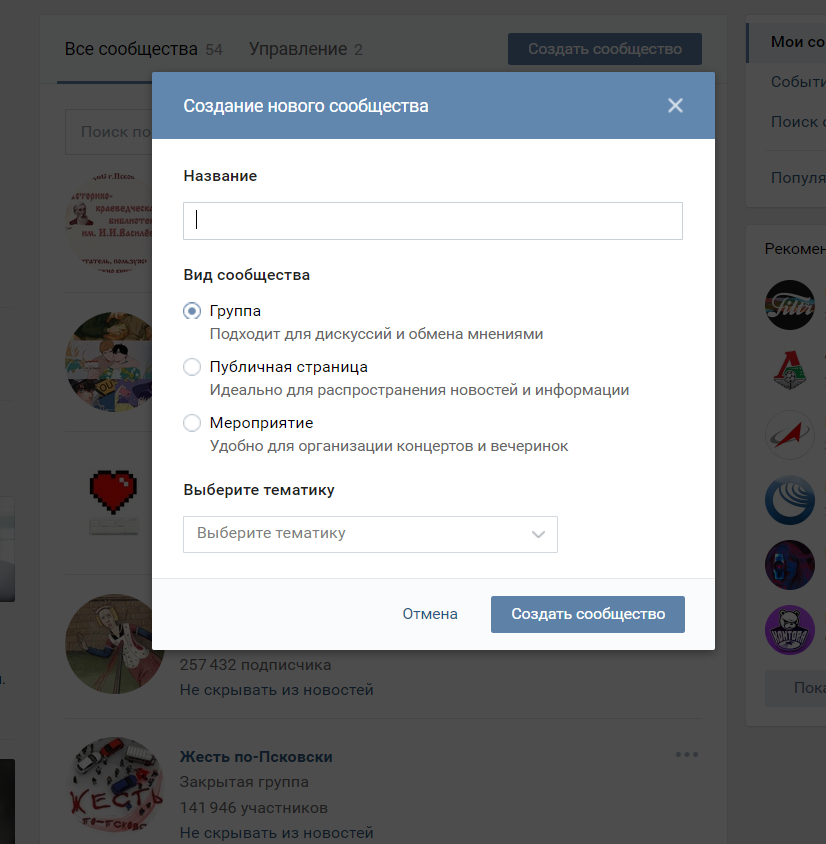 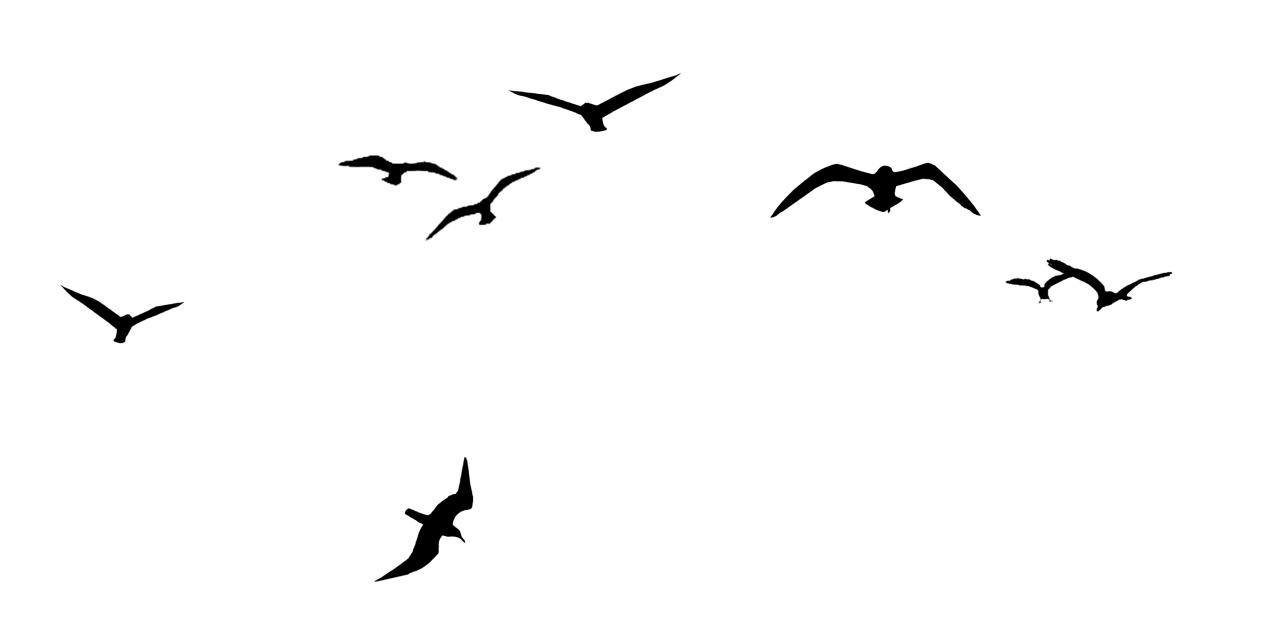 Шаг 2. Наполнение контентом
Что написать в приветствии (пример)
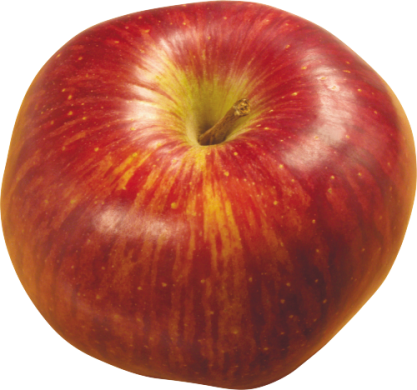 Новости библиотеки (пример)
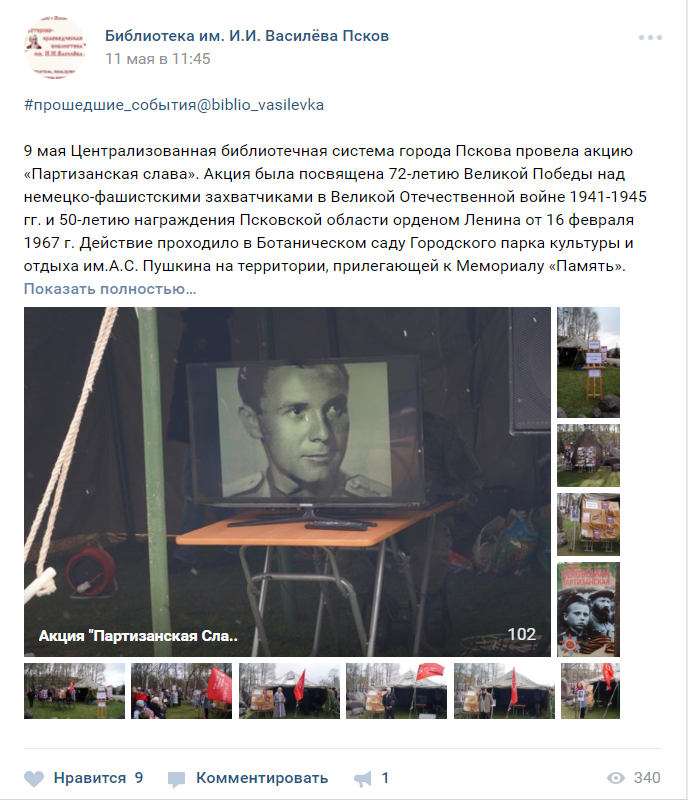 30% – информация пользовательского характера.
Познавательный контент (пример)
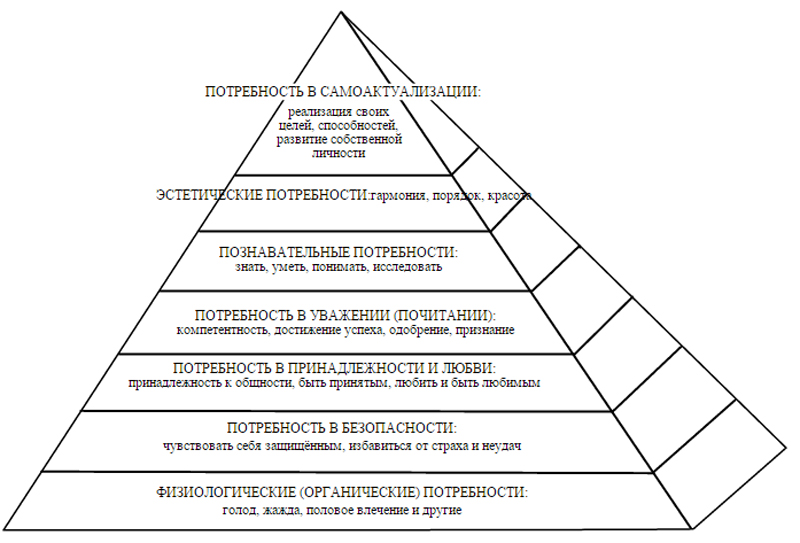 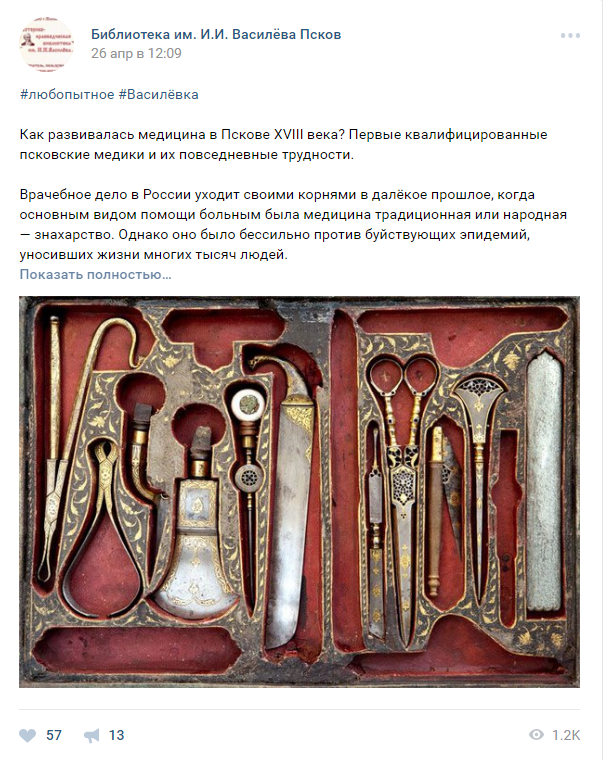 25%
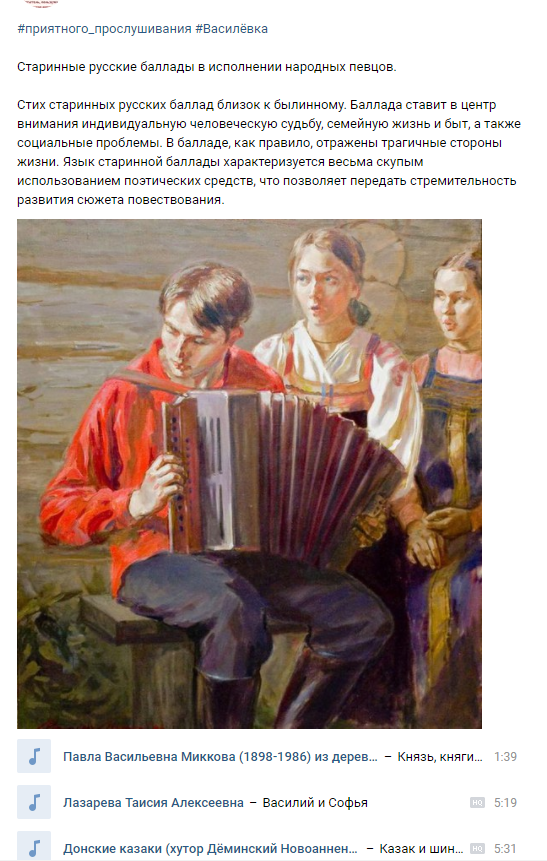 Развлекательный (вовлекающий) контент
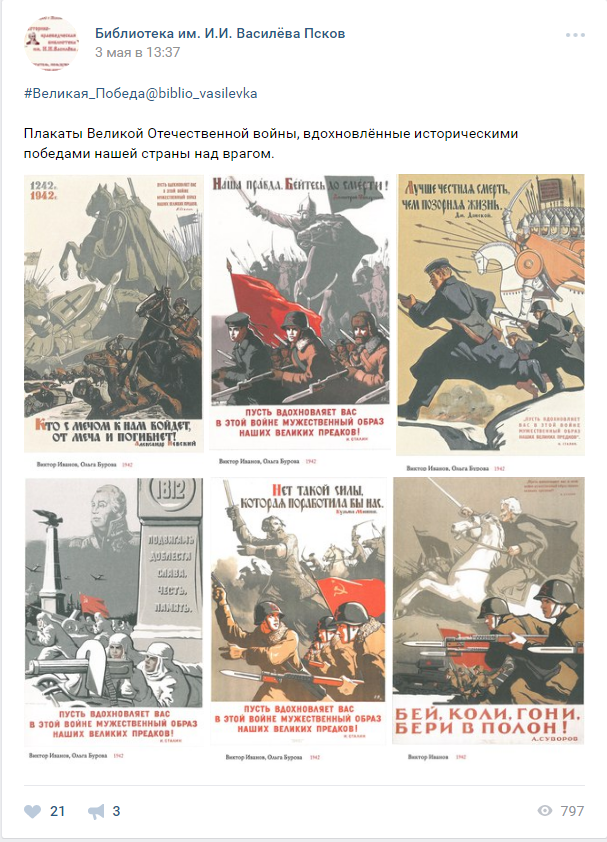 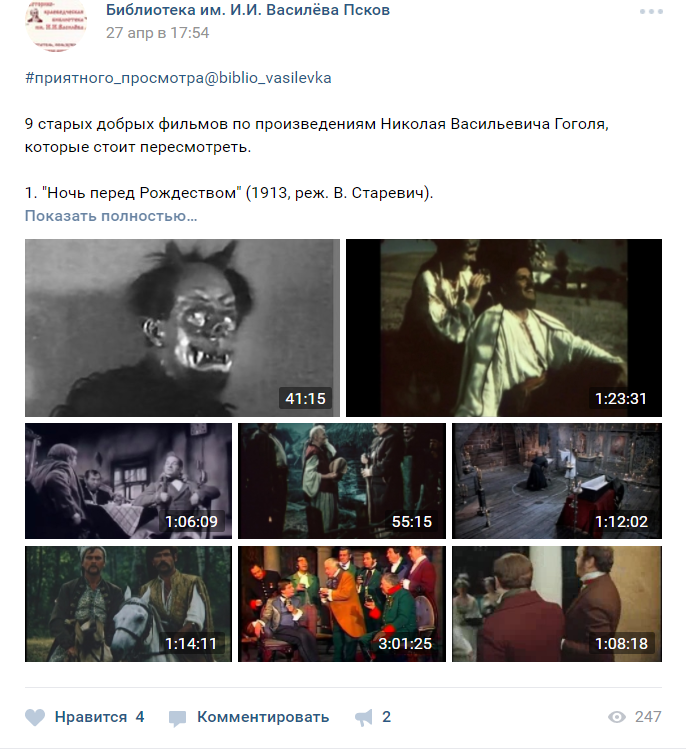 40%
Рекламный контент (пример)
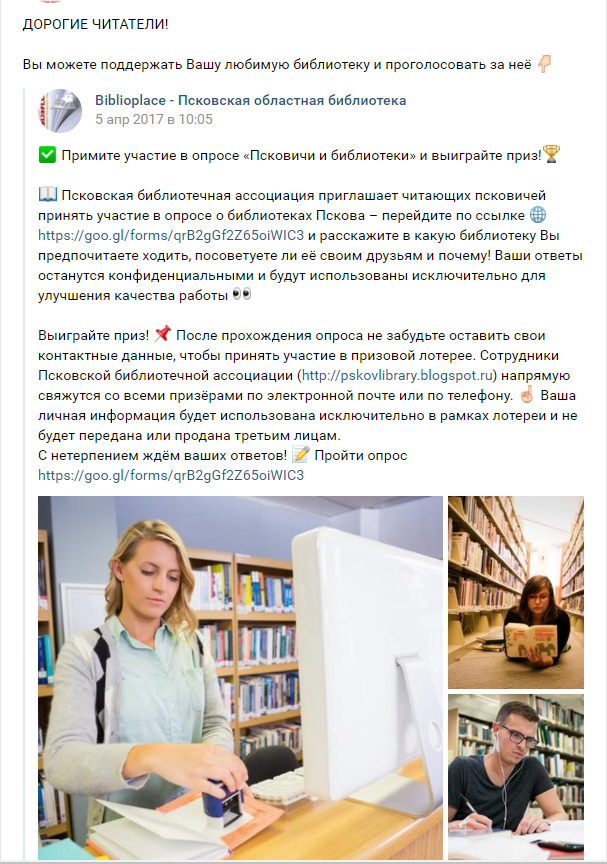 Не более 5 %
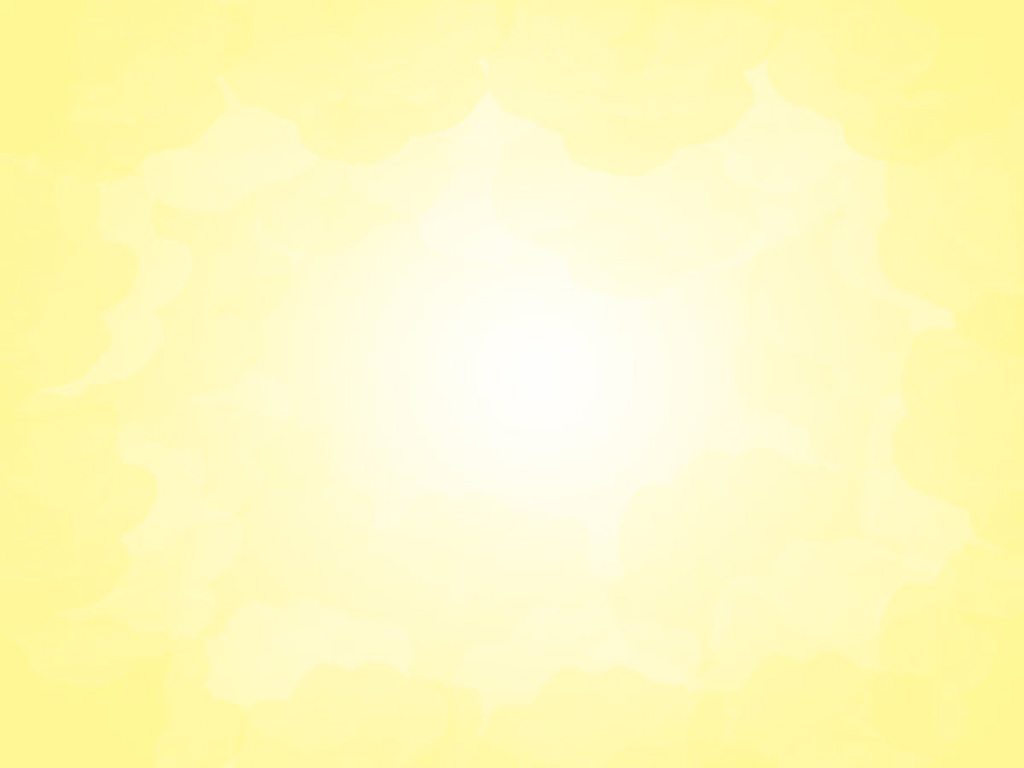 Хештег (метка)— тип пометки, используемый в социальных сетях, облегчающий поиск сообщений по теме или содержанию.

Пример:
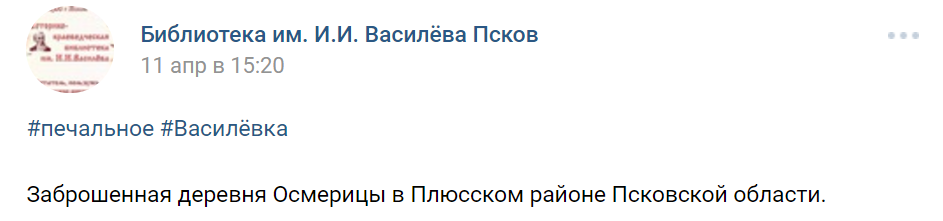 Шаг 3. Взаимодействие с участниками
Опросы
Конкурсы
Обсуждения.
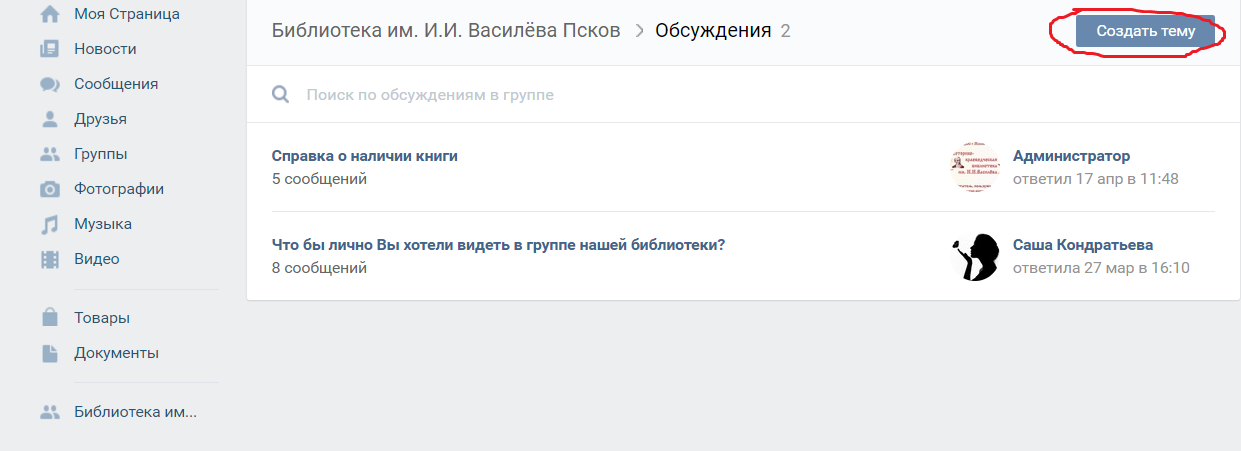 Создание опроса
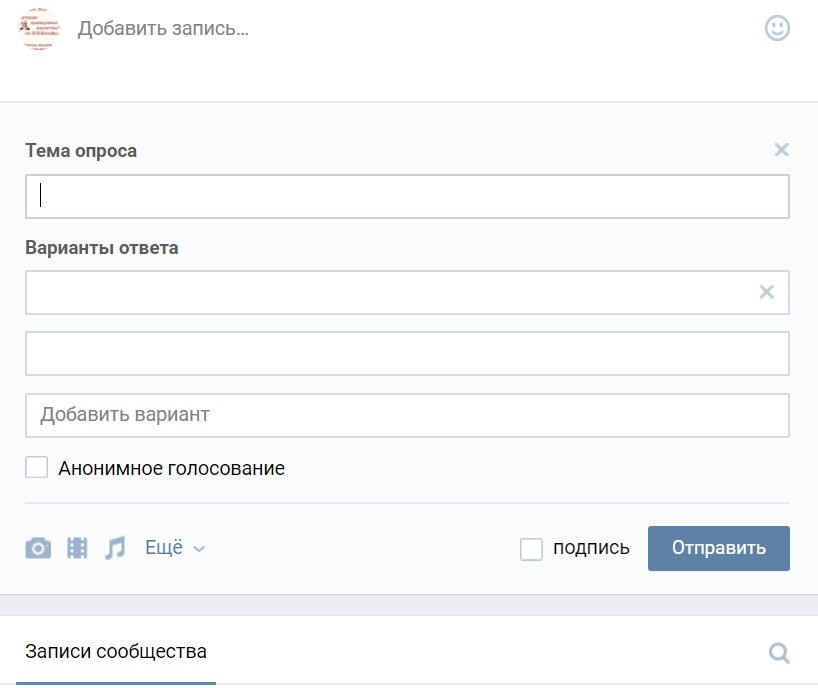 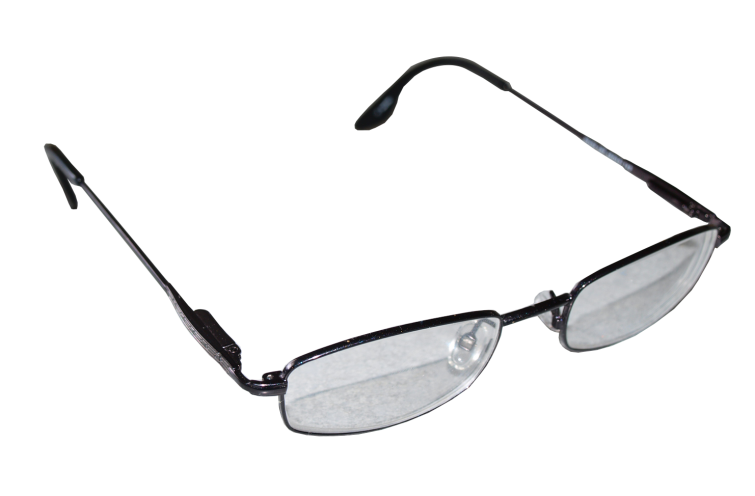 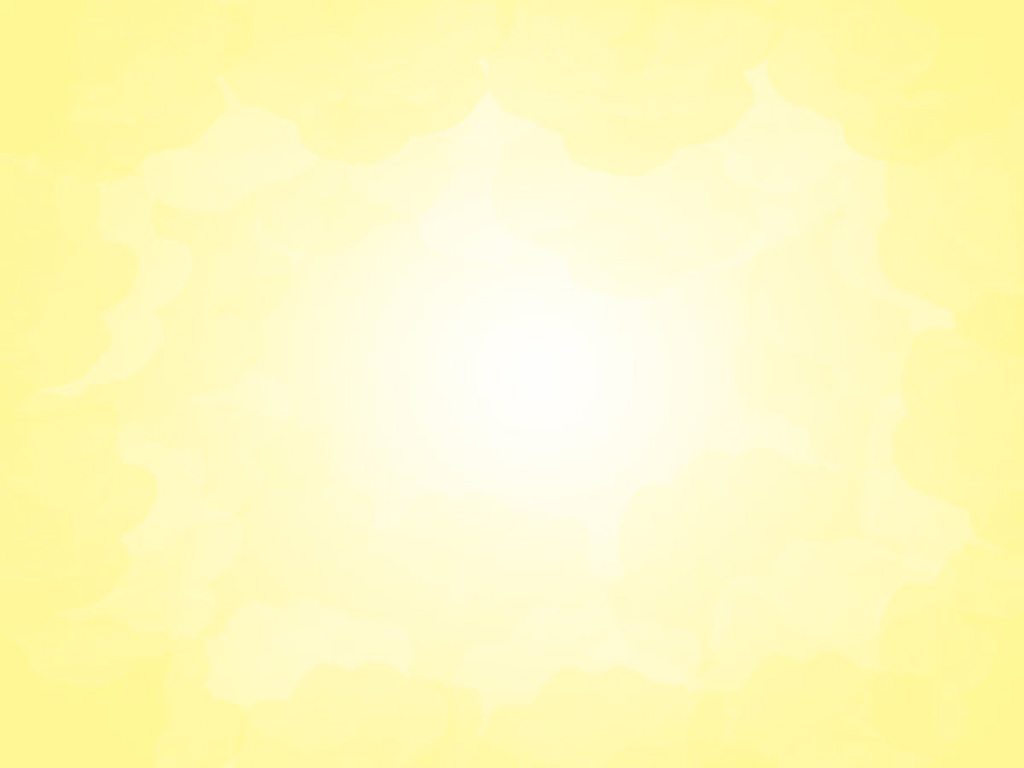 Как поддерживать интерес пользователей к сообществу?
Регулярно обновлять новости и посты в сообществе;
Опираться на потребности целевой аудитории (по возрасту и интеллектуальному развитию). Регулировать соотношение познавательного/развлекательного контента в зависимости от ЦА. Публиковать такую информацию, которой пользователь захочет поделиться.
Сотрудничать с группами схожей тематики (обмениваться репостами, размещать рекламу друг друга, взаимно размещать ссылки): это взаимовыгодно и приведёт к вам больше подписчиков;
На сайте Вашей библиотеки разместить ссылку на сообщество Вконтакте.
http://bibliopskov.ru/structure.html - здесь можно найти сообщества Вконтакте всех псковских библиотек
https://vk.com/biblio_vasilevka - сообщество Историко-краеведческой библиотеки им. И. И. Василёва


93zueva@mail.ru – для вопросов
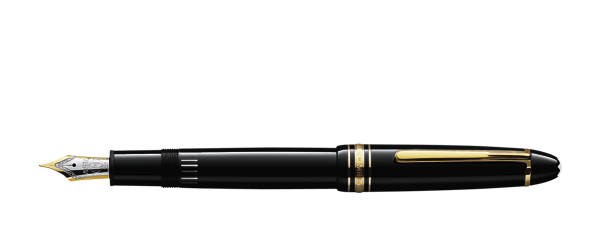 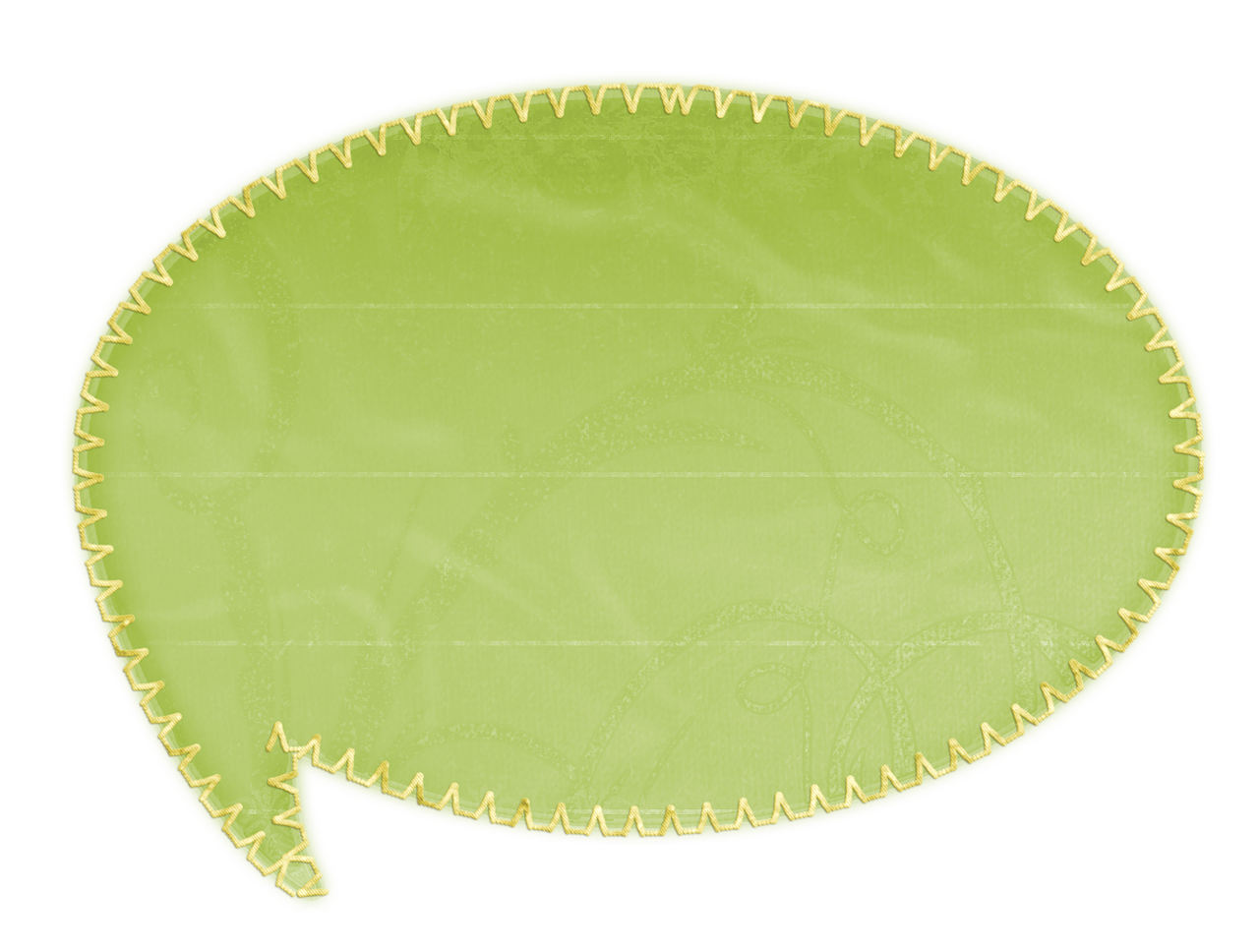 Спасибо за внимание!
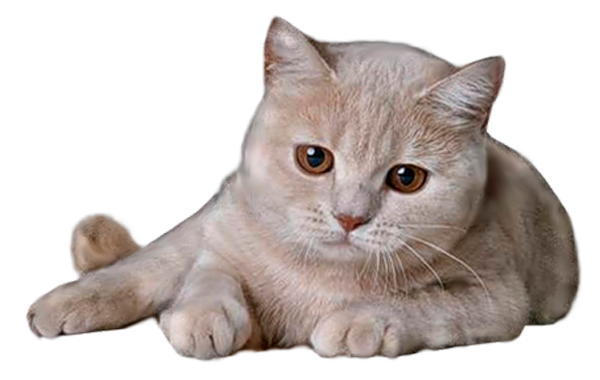